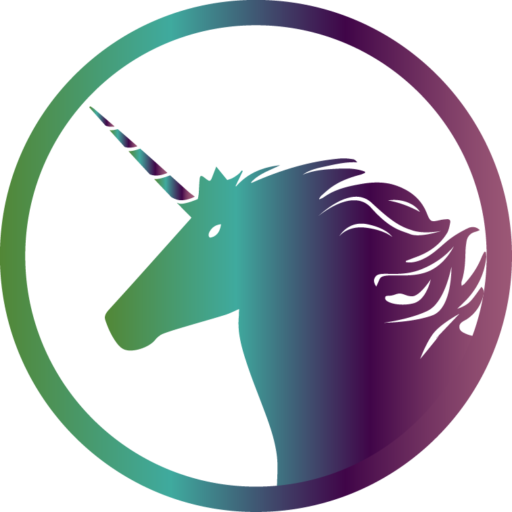 Welcome to IDMA
October 4: Third General Meeting of the Fall Semester!
Agenda
Introductions
October Event Planning
IDMA Website Opportunities
Ideas for IDMA Budget
Click-N-Curl Planning & Strategy
Introductions
October event
What should we have as our October event?
Quick Poll
Would you like to go to the MnSearch event on October 25 in addition to our event?
IDMA Website
http://uwstoutidma.com
Blogging
Social Media
Coding/Design
Graphics
Quick Poll
Would you be interested in participating in any of the Homecoming Festivities?
How about ideas for promoting our organization?
Kim Nimsgern & Deanna Metcalf
To Introduce Our First Hands-On Project!
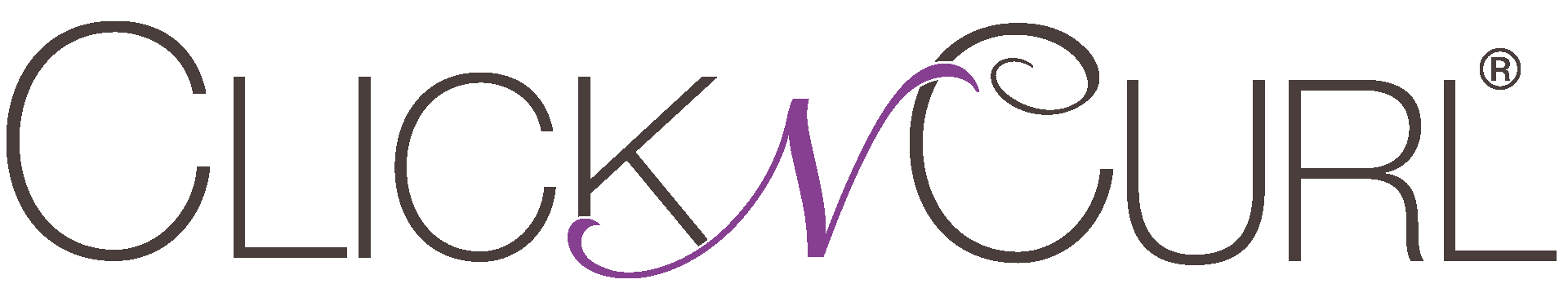 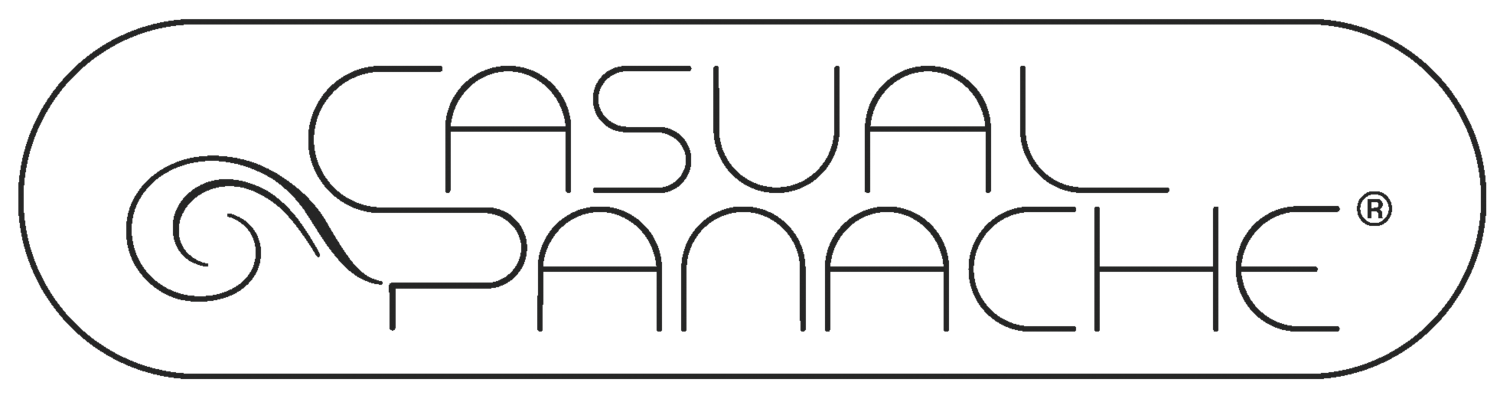 Product education
https://www.amazon.com/stores/page/E7236574-FAD8-4435-B85E-E8676F9AC3BA
Science of a curl
https://www.youtube.com/watch?v=AddQAPr5ChU
Marketing
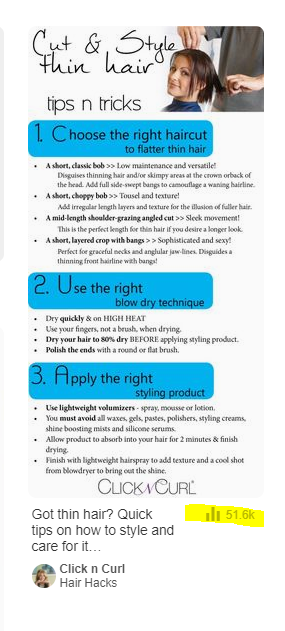 https://www.click-n-curl.com/blog/
Taboola
Buzzfeed
Pinterest:
Sponsored Posts
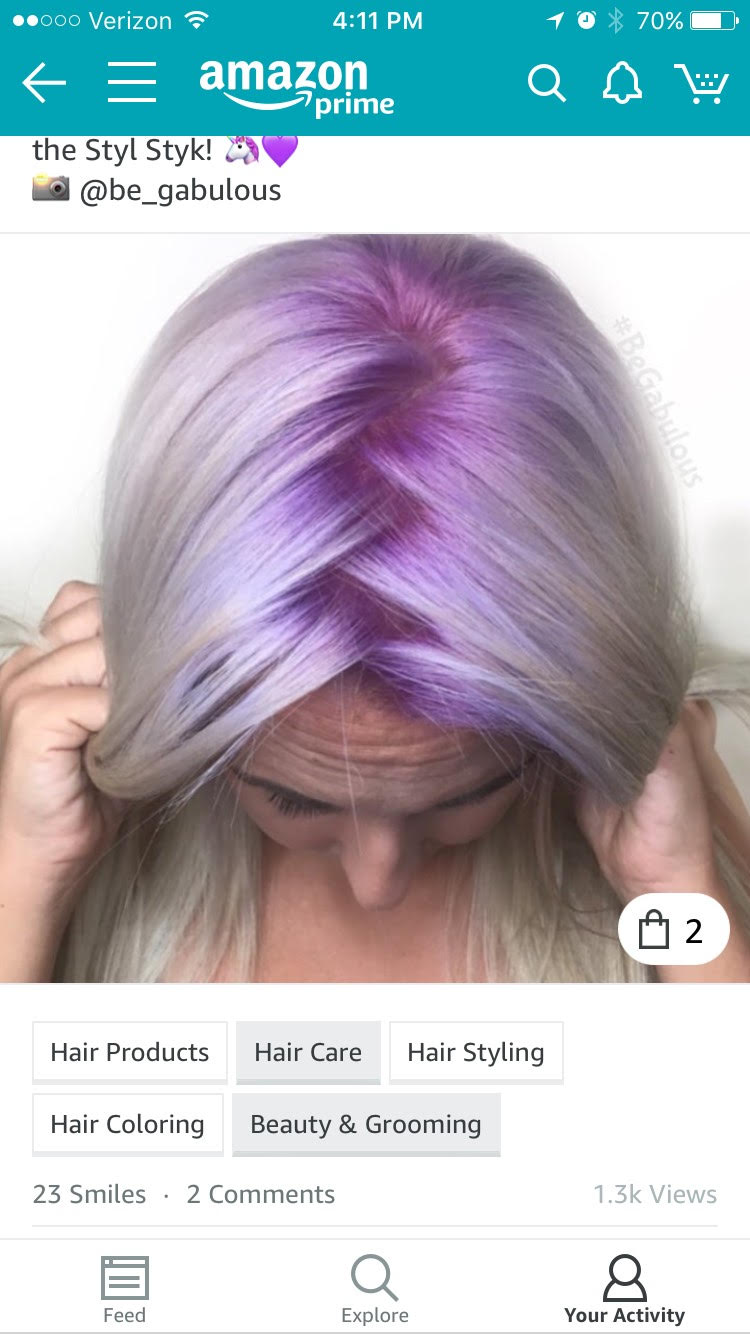 Facebook: https://www.facebook.com/clickncurl/
Instagram: https://www.instagram.com/clickncurl/
Amazon Ads and Spark:
Other Goals
Increased Consumer Education Videos For Website
Main Accounts
US:
Target, WalMart, Kohls, Macy's (.com)
Bed Bath and Beyond
Shaper Image Catalog
Flash sale sites: Jane.com and Zulily.com
The Grommet.com
International:
Taiwan - Citisocial
UK - QVC 
Australia 
South Africa
Questions?
Executive Board Meeting (Improptu)
Officer Agreements
Leadership Summit (6-9 pm on Monday, September 25)
Attend to Spend
Schedule Meeting Times
Executive Board Meeting (Improptu)
Officer Agreements
Leadership Summit (6-9 pm on Monday, September 25)
Attend to Spend
Schedule Meeting Times
THANK YOU!